RBCs
subplasmalemmal cytoskeleton  ( actin, spectrin & ankyrin) responsible for the flexibility of RBCs.
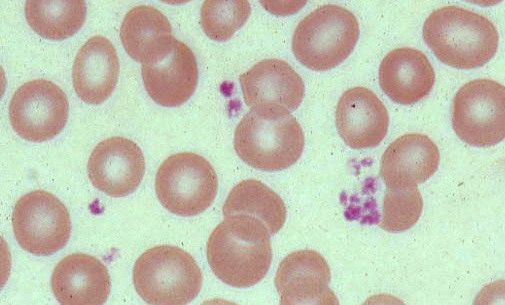 Platelet
EM of Platelet
Hyalomere
Granulomere
Neutrophils = polymorphonuclear leucocytes = Microphage = pus cell
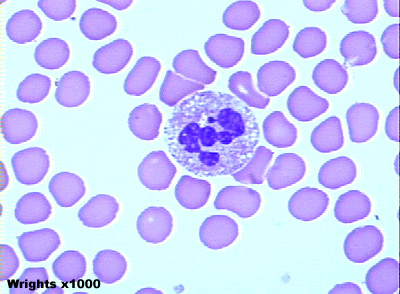 Barr body
Eosinophils
Basophils
lymphocyte
Monocyte
Eosinophils
Neutrophils
Platelets
Basophils
Bone marrow
Red  bone marrow
Yellow bone marrow
Prenatal hematopoiesis
2- Fetal Liver& spleen ,L.N Hemopoiesis: From 8 - 28 wks; 
*Liver and spleen are colonized by definitive hematopoietic stem cells.
*Erythrocytes still have nuclei, leukocytes begin to appear. All blood cell types (except T cells) can differentiate in the fetal liver & spleen.
**extra-medullary hematopoiesis
3- Prenatal Myeloid phase:  Bone marrow is colonized late in embryogenesis (after 22 weeks) by definitive hematopoietic stem cells derived from the fetal liver &spleen.
All blood cell types (except T cells) can differentiate in the bone marrow.
1- Yolk Sac Hematopoiesis
 (blood islands) 2-8 weeks:
In the yolk sac, mesenchymal cells differentiate to clusters of hemangioblast cells. Mesoblastic phase 
1-Peripheral hemangioblasts further differentiate into endothelial cells &
2-Central hemangioblasts give rise to nucleated  red blood cells ,no leukocytes are formed in this phase. 
 This is the first “blood vessel” like structure in the embryo.
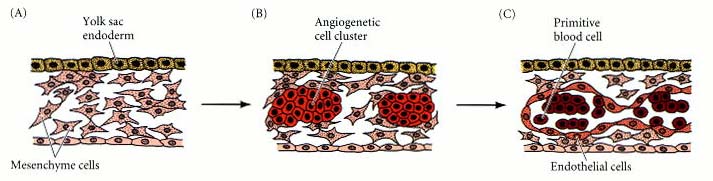 Erythropoiesis
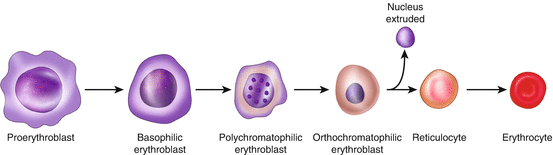 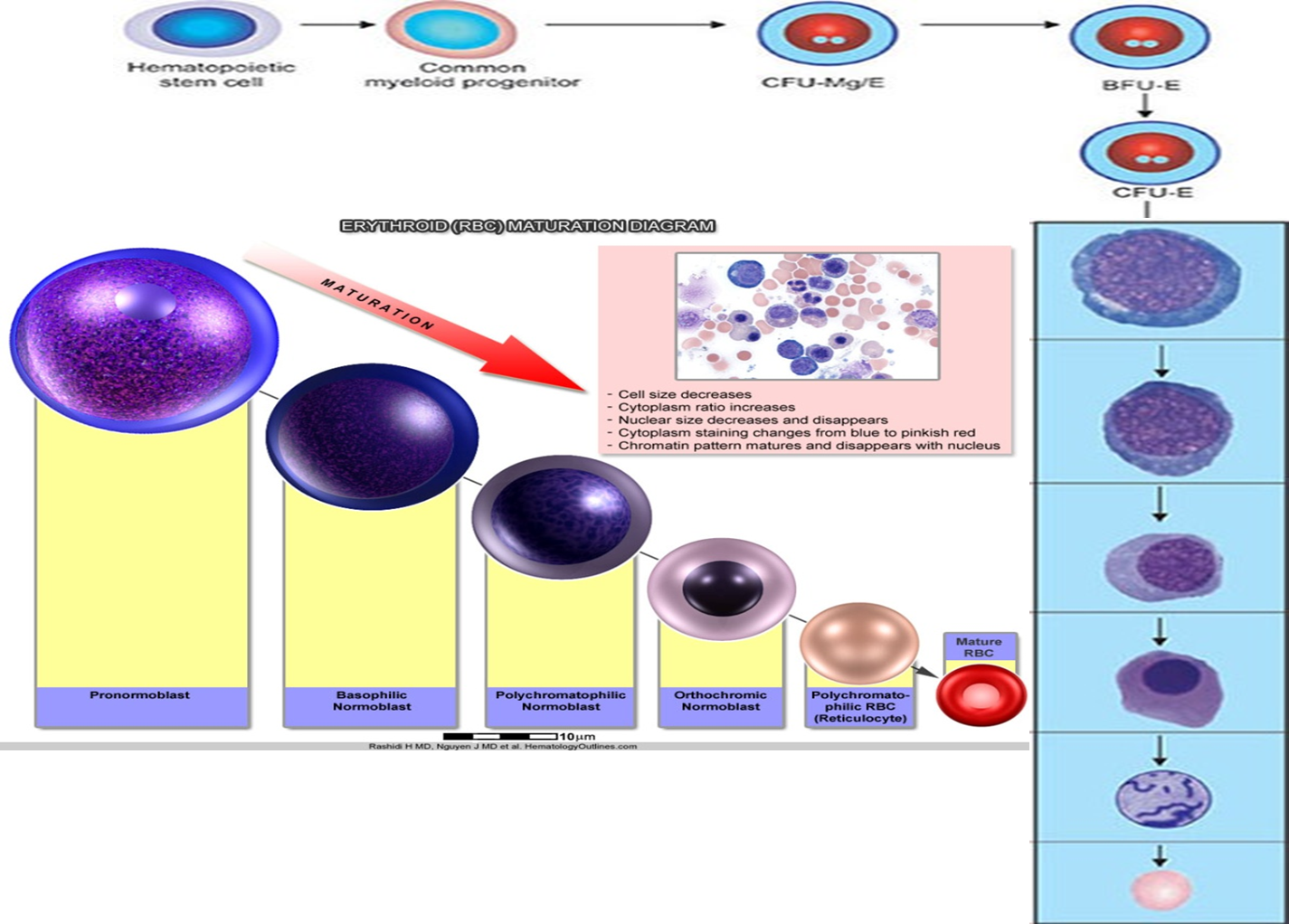 THROMBOPOIESIS
Megakaryocyte
Lobulated nucleus +numerous cytoplasmic granules (Alpha, Delta, Lambda ) 
Membranous demarcation lines around the granules  ▼▼
Lines of cleavage.
Granulopoiesis
1-UMC
2-Pluripotential hemopoietic 
stem cells (hemocytoblasts)
3-Restricted granulocyte progenitor,
that are called 
(Colony-forming unit granulocytes (CFU-G))
4-Myeloblast
5-Promyelocyte :(nonspecific granules)
6-Myelocyte :
(specific granules N,E,B…..? )
7-Metamyelocyte: 
(specific granules N, E,B 
+indentation of nucleus)
8-Band cell
Smaller cells ,curved band 
nuclei ,cannot divide. May be 
present in peripheral blood.
9-Mature cells: (Neutrophils ,Eosinophils
Basophils )
Takes about 10-11 days
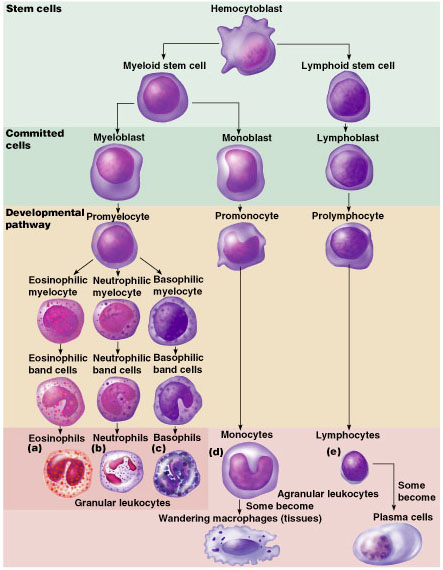